PHB Sentezi
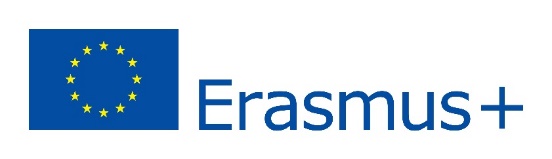 Evreux meeting
1
Önce iki çözelti fermentöre koyulur.
Çözelti A
1 litre çözelti için (gram):
Üre (1,0), 
Maya ekstarktı (0,16), 
KH2PO4 (1,52), 
Na2HPO4 (4,0), 
MgSO4∙7H2O (0,52), 
CaCl2 (0,02), 
Glikoz (40)
Çözelti B
1 litre çözelti için (gram):
ZnSO4∙7H2O (0,13), 
FeSO4∙7H2O (0,02), 
(NH4)6Mo7O24. 4H2O (0,06)
H3BO3 (0,06)
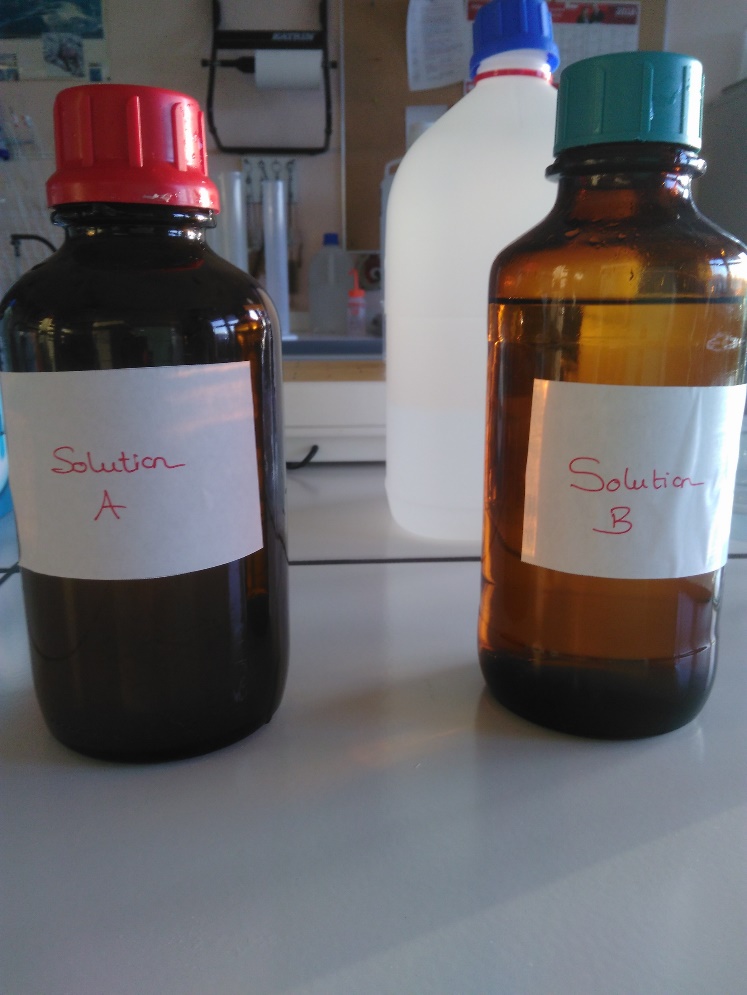 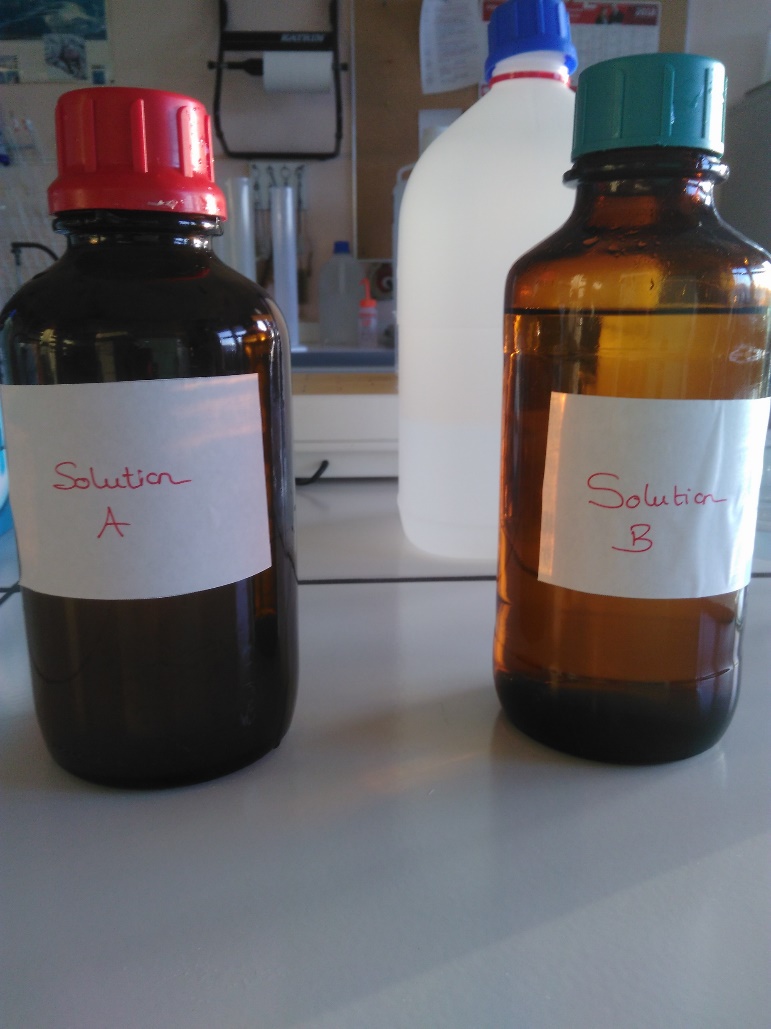 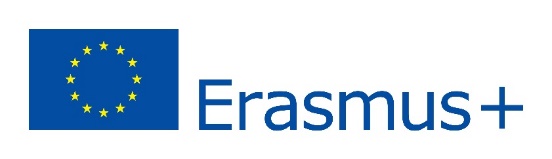 Evreux meeting
2
Önce iki çözelti fermentöre koyulur.
Çözelti A
Çözelti B
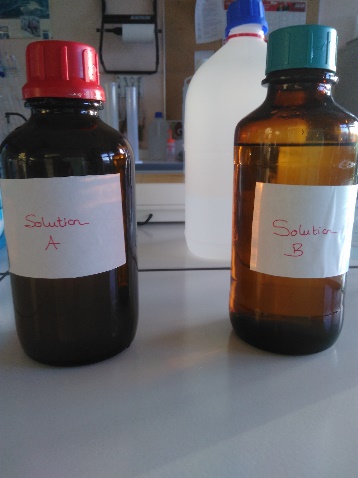 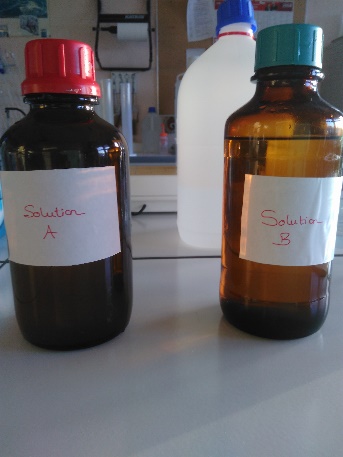 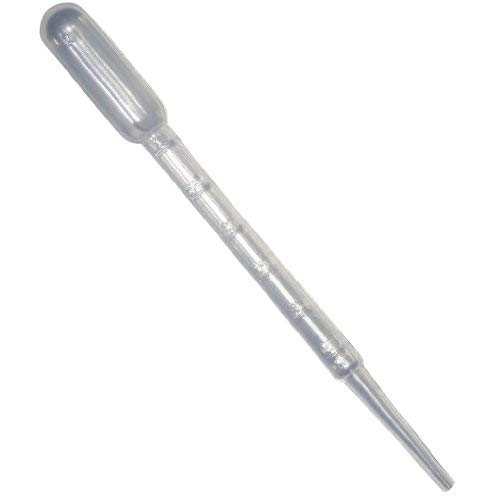 2 mL bakteri kültürü
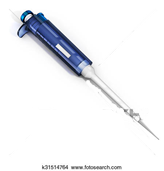 200 mL
20 µL
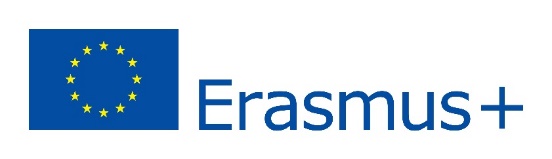 Evreux meeting
3
Fermentörü su banyosuna koyun.
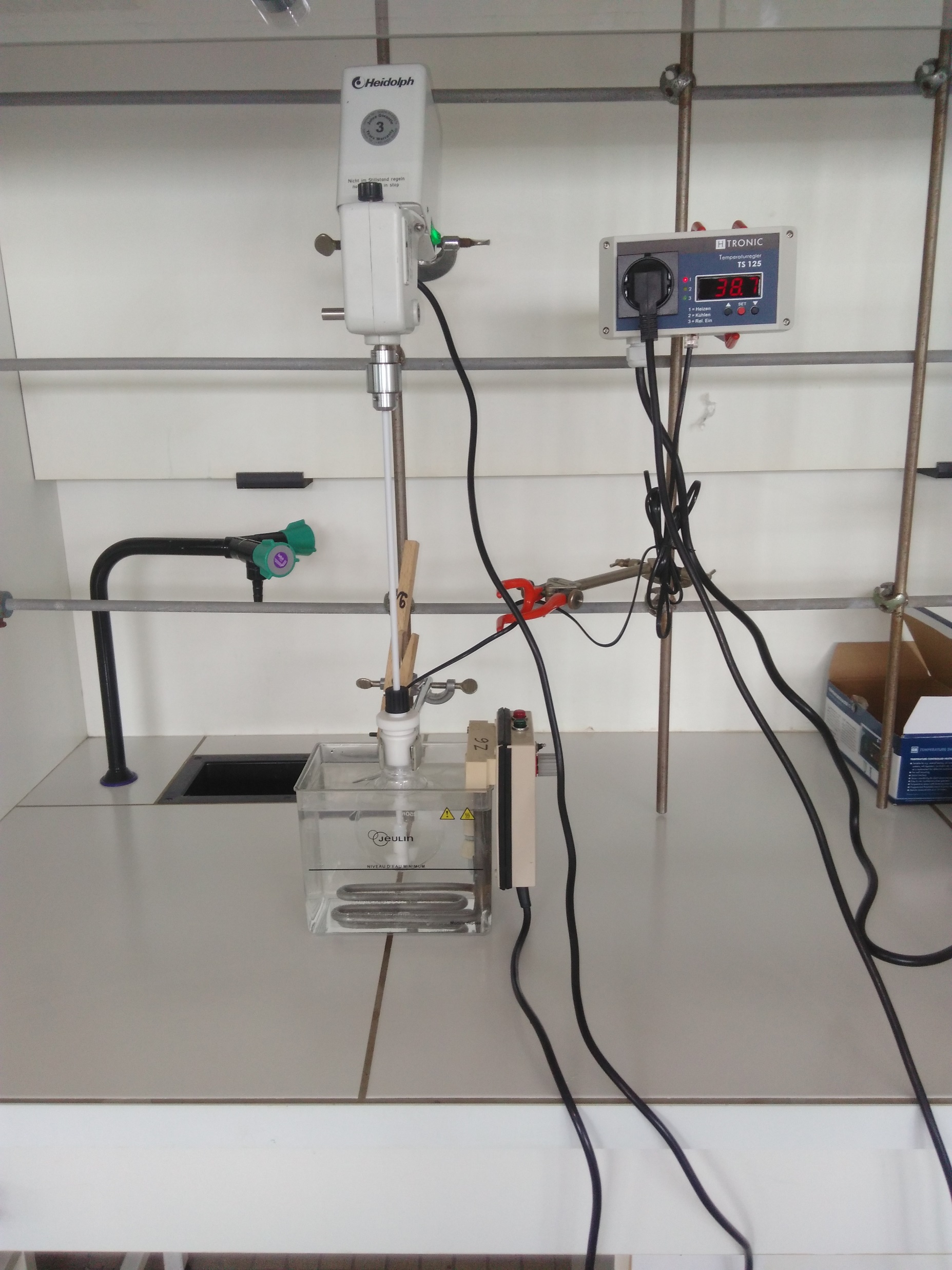 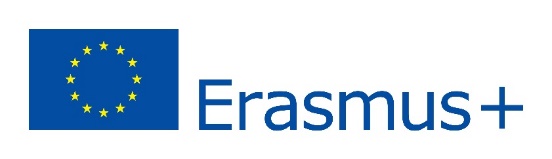 Evreux meeting
4
Su banyosu ekipmanları
Karıştırıcı motoru 
(Minimuma ayarlanmış)
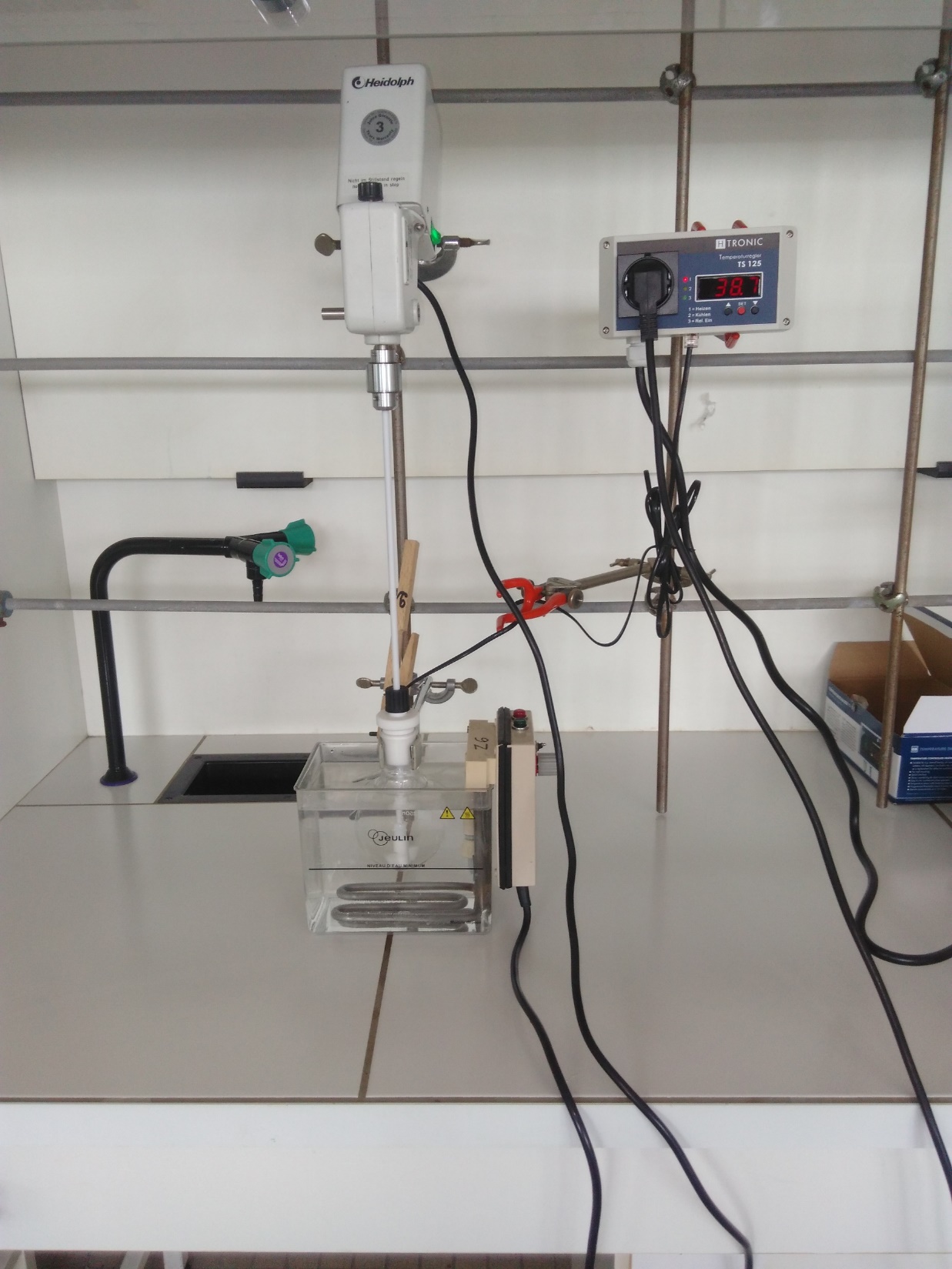 Karıştırıcı
Termostat
Düşük: 36°C
Yüksek:  38°C
Karıştırıcı çubuk
Karıştırıcı çubuğu fermentörün içerisine koyun.
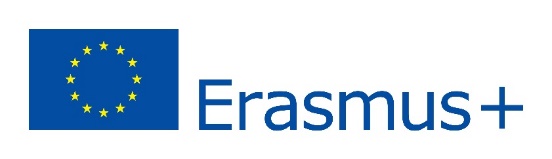 Evreux meeting
5
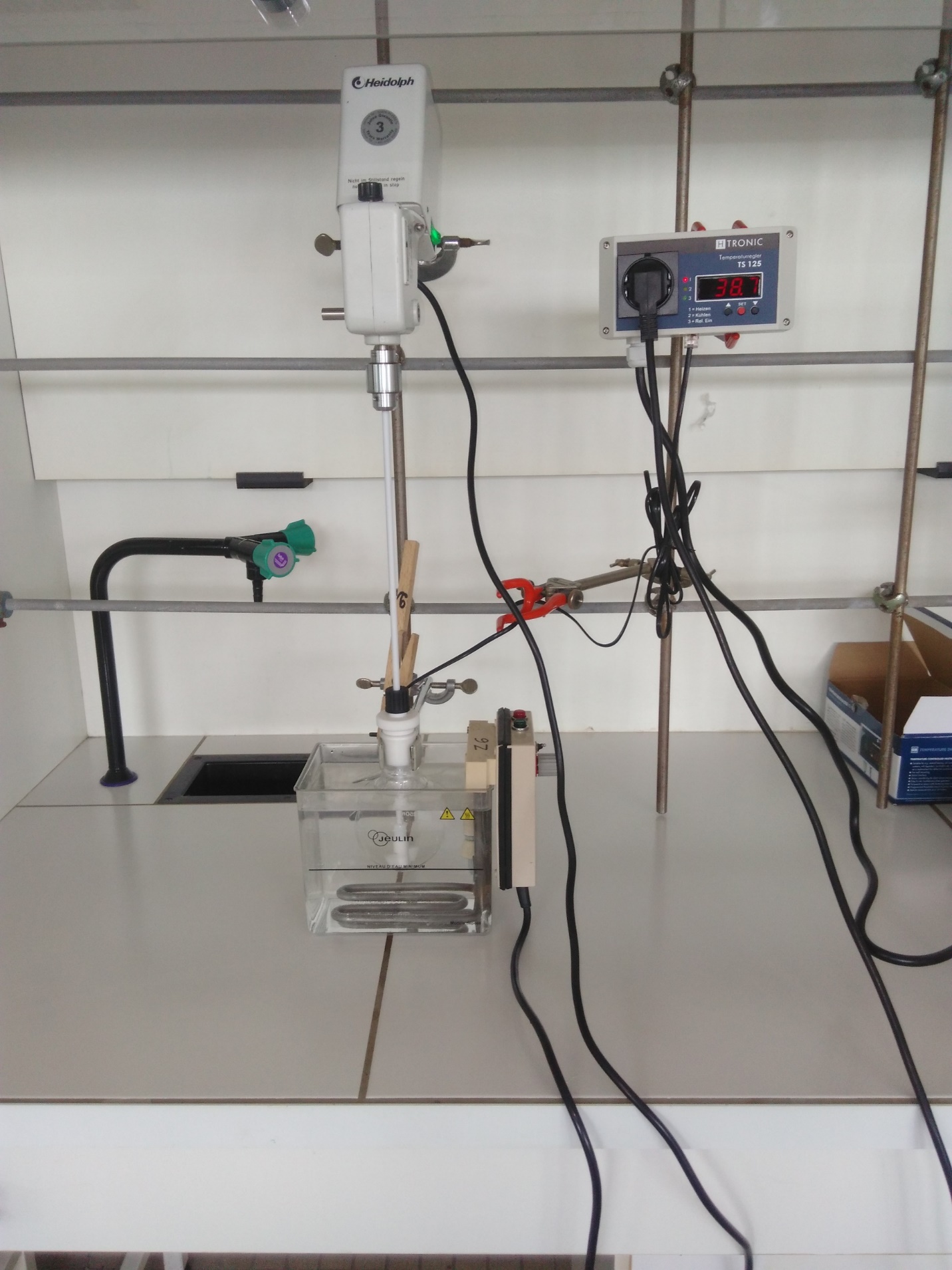 Fermentörü karıştırıcı ve ısıtıcı açık şekilde 37°C’de 45 saat bırakın.
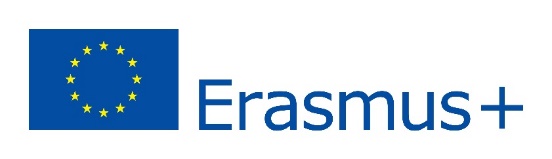 Evreux meeting
6
45 saat sonra:
Fermentörü su banyosundan çıkarın.


15 dakika bekletin.


150 mL süpernatanı pipet yardımıyla yavaşça alın.



Kalan kısmı santrifüje edin (15 dakika, 10000 rpm)
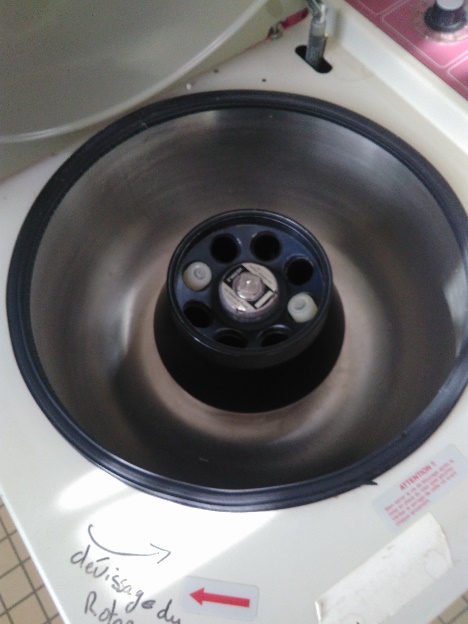 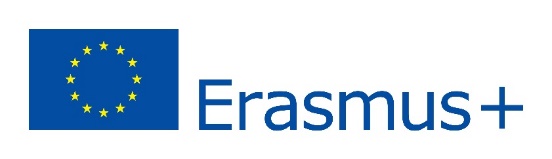 Evreux meeting
7
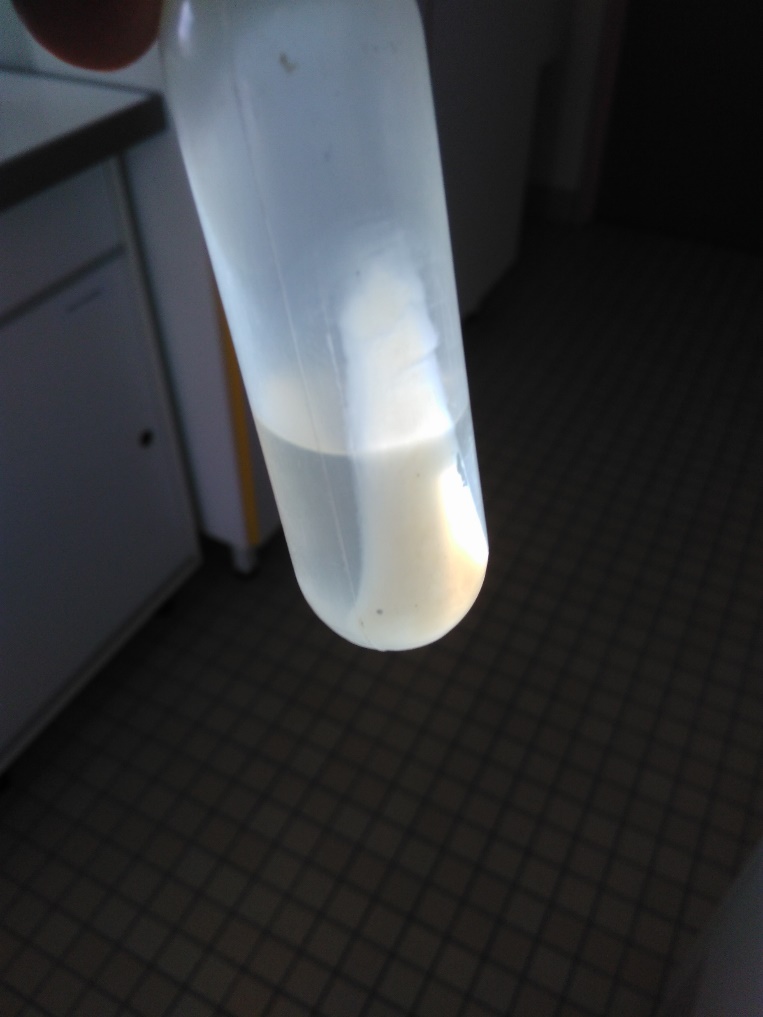 Santrifüj sonrası:
Çökeltiyi tüpte bırakın. Süpernatanı atın.


Çökeltinin üzerine 10 mL (dereceli mezür ile ölçülmüş) sodyum hipoklorit ekleyin.





Karışımı 45 dakika boyunca 60°C’de inkübe edin.
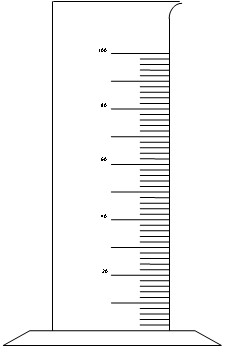 10 mL
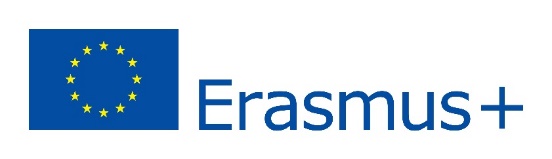 Evreux meeting
8
Karışım 5000 rpm’de 10 dakika boyunca santrifüje edilir.


Santrifüj sonrası:
Çökeltiyi tüpte bırakın. Süpernatanı atın.



5 mL distile su ile yıkayın.





Karışımı 5 dakika boyunca santrifüje edin.
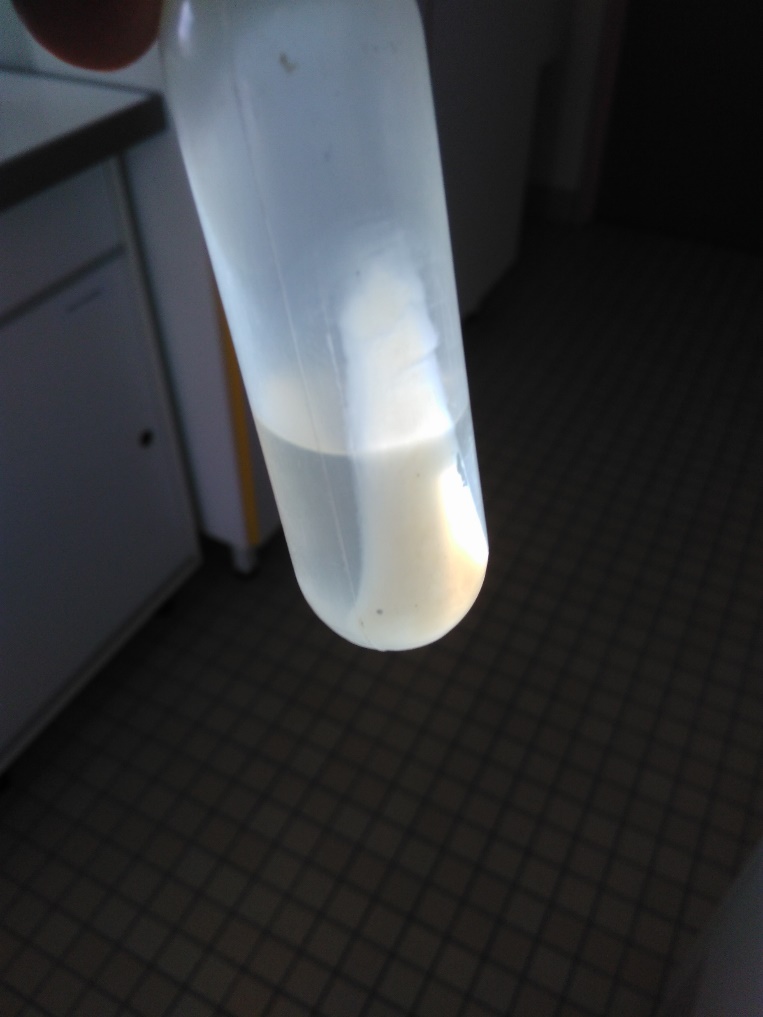 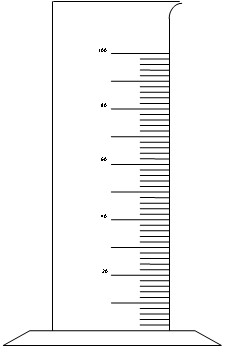 5 mL
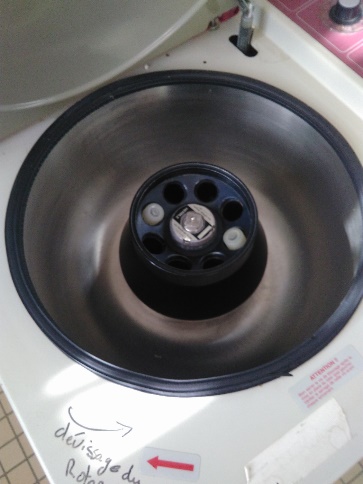 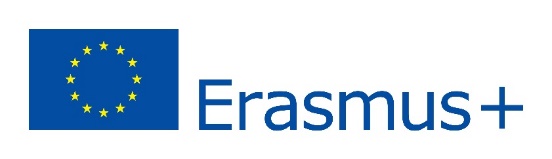 Evreux meeting
9
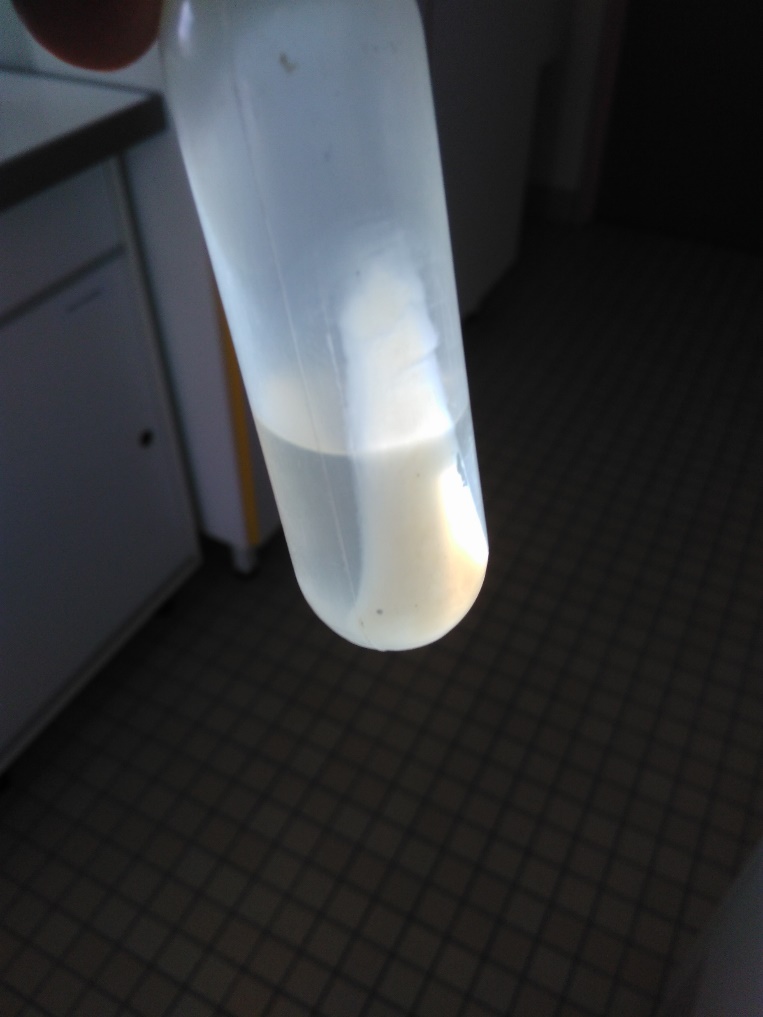 Santrifüj sonrası:
Çökeltiyi tüpte bırakın. Süpernatanı atın.



5 mL aseton ile yıkayın.





Karışımı 5 dakika boyunca santrifüje edin.
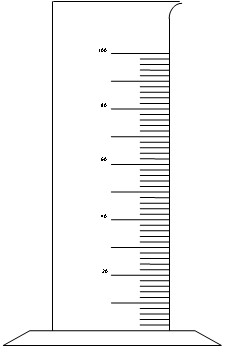 5 mL
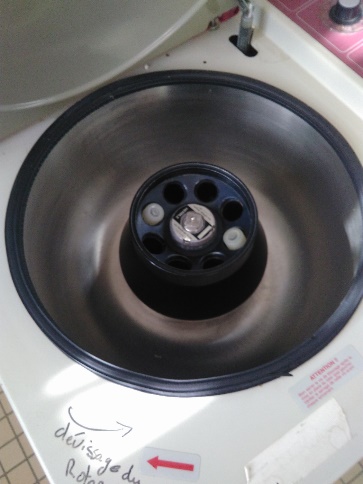 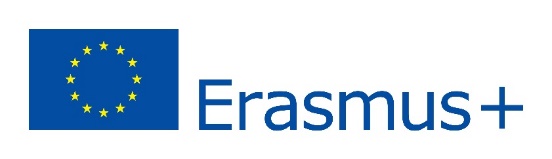 Evreux meeting
10
Santrifüje sonrası:
Çökeltiyi tüpte bırakın. Süpernatanı atın.



5mL metanol ile yıkayın.




Karışımı 5 dakika boyunca santrifüje edin.
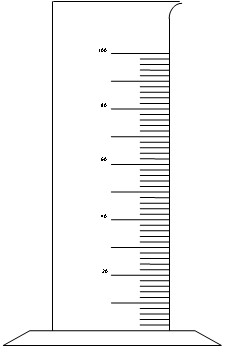 5 mL
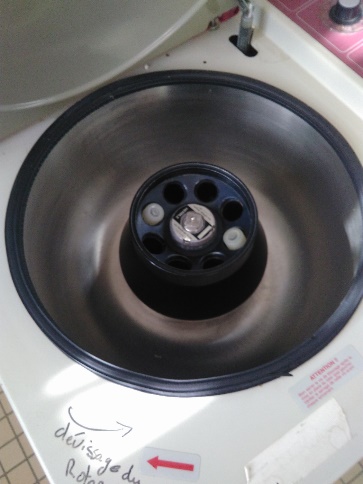 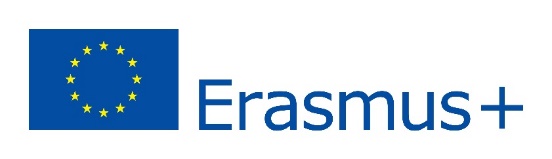 Evreux meeting
11
Santrifüj sonrası:
Çökeltiyi tüpte bırakın. Süpernatanı atın.




Çeker ocakta 5 mL kloroform ölçün.


Cam petri kabına koyun.
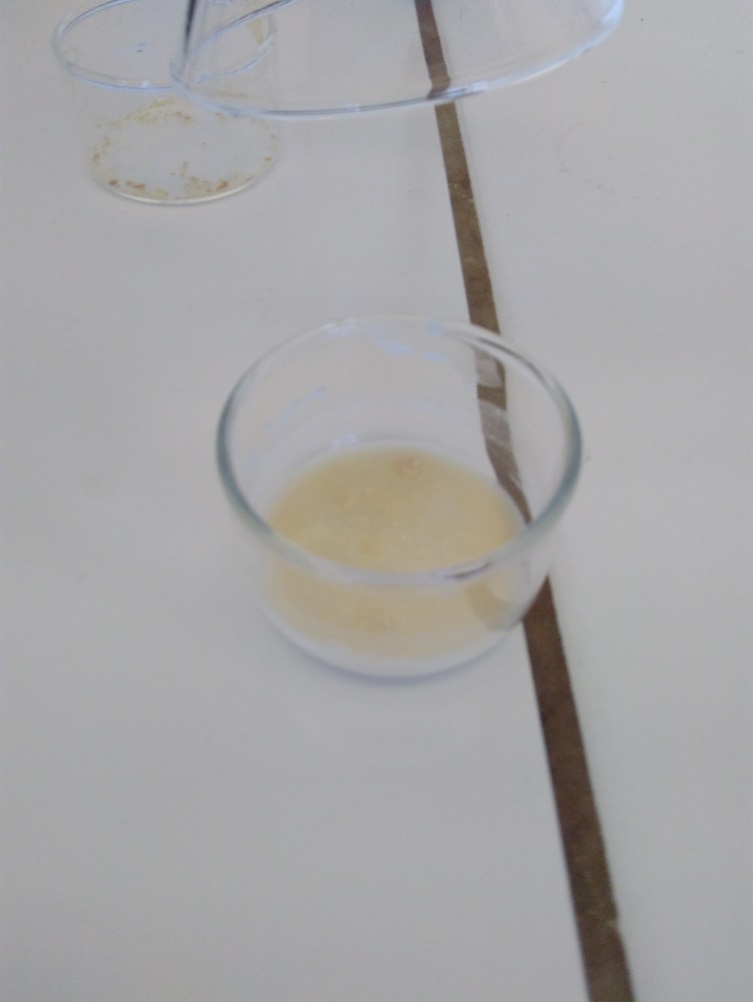 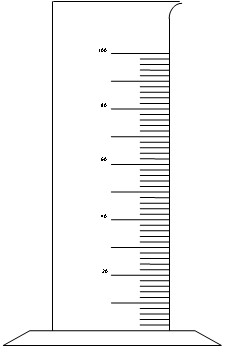 5 mL
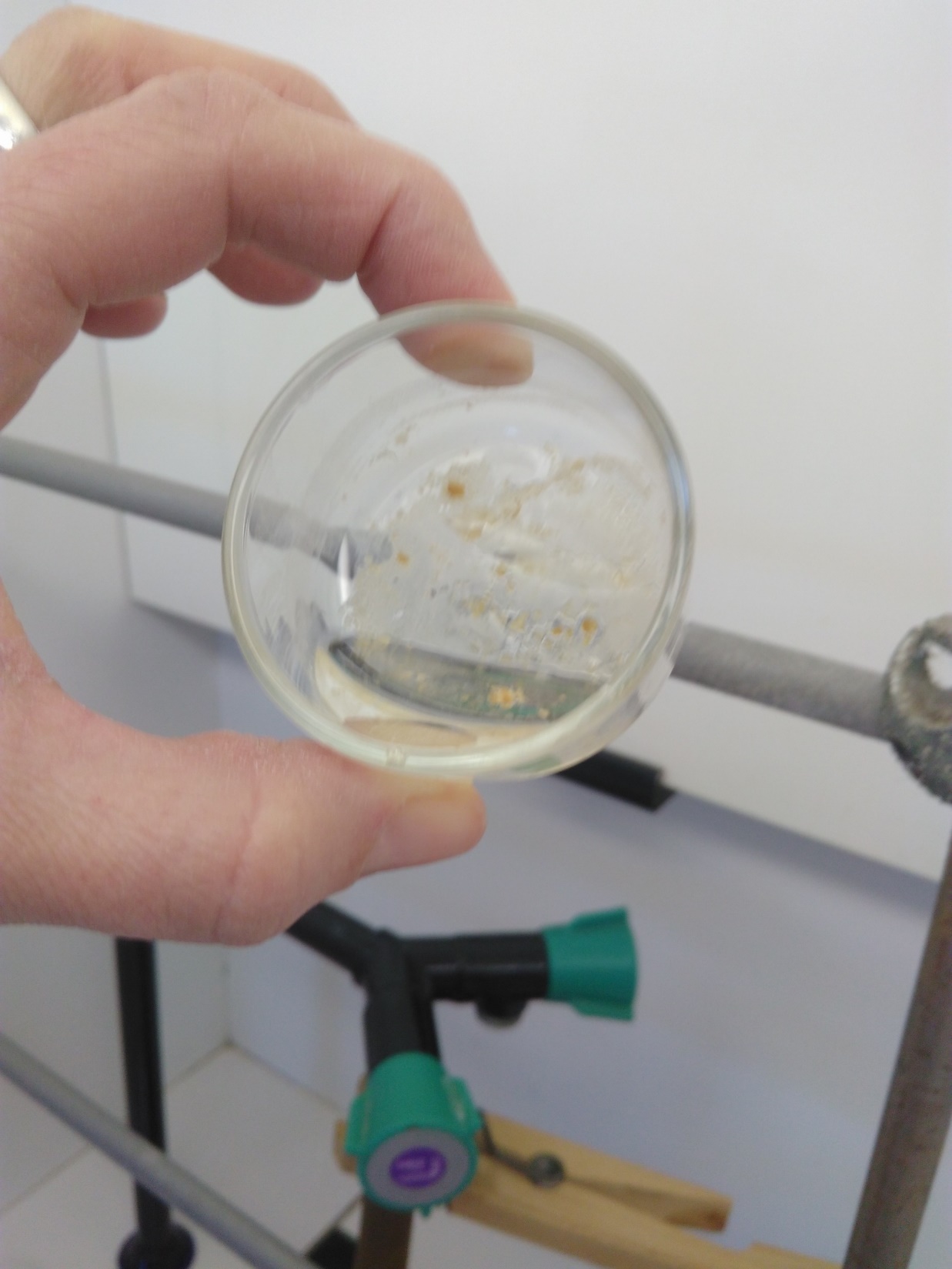 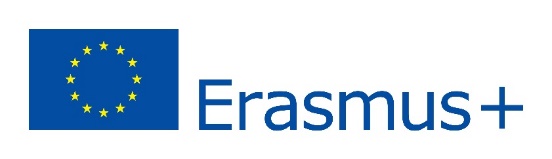 Evreux meeting
12
Cam petri kabını huninin dar ucuna takılmış venturi vakumunun altına koyun.







Karışımı cam petri kabıyla birlikte yuvarlak hareketlerle döndürün.
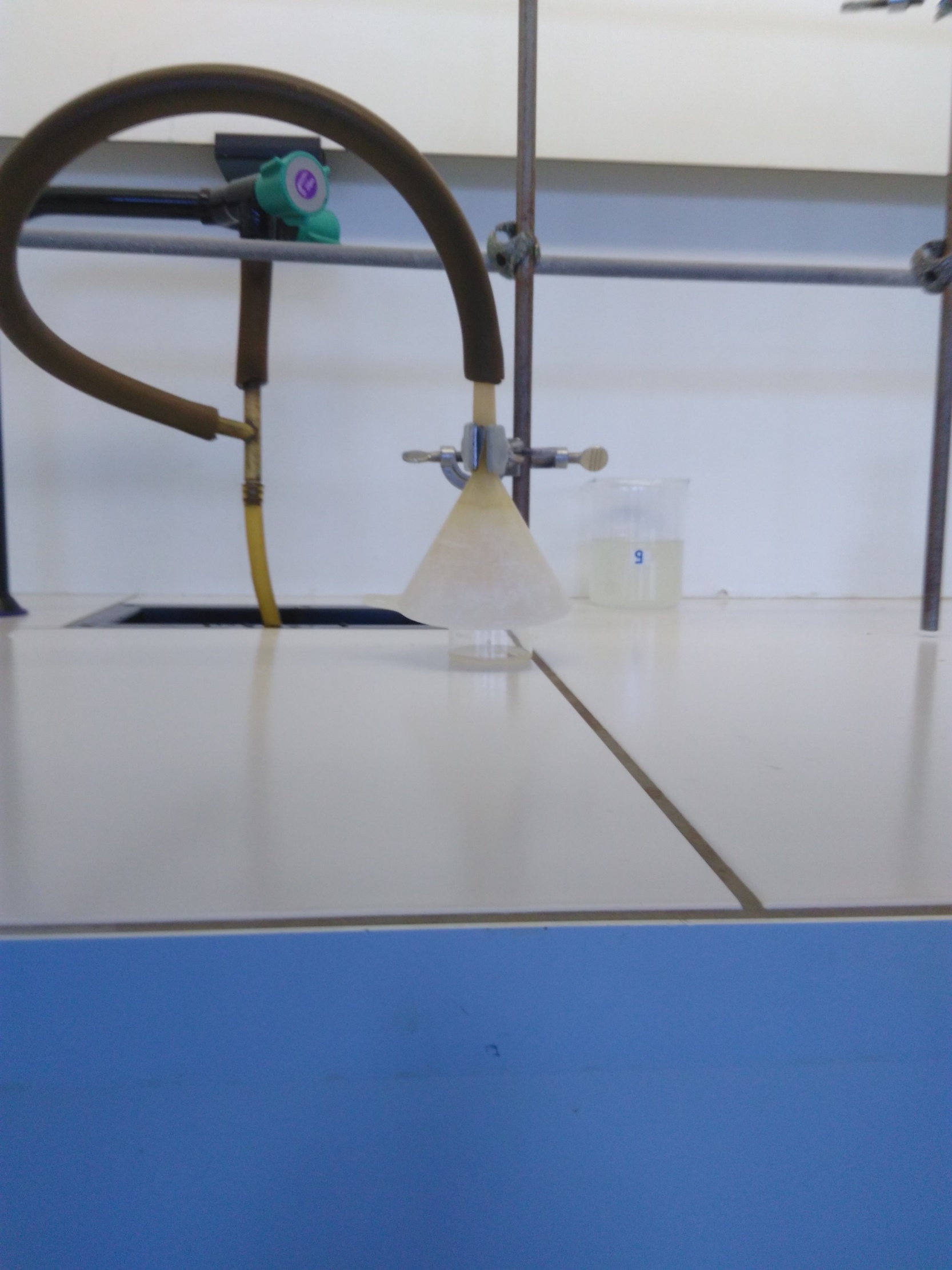 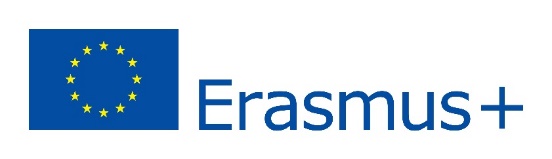 Evreux meeting
13
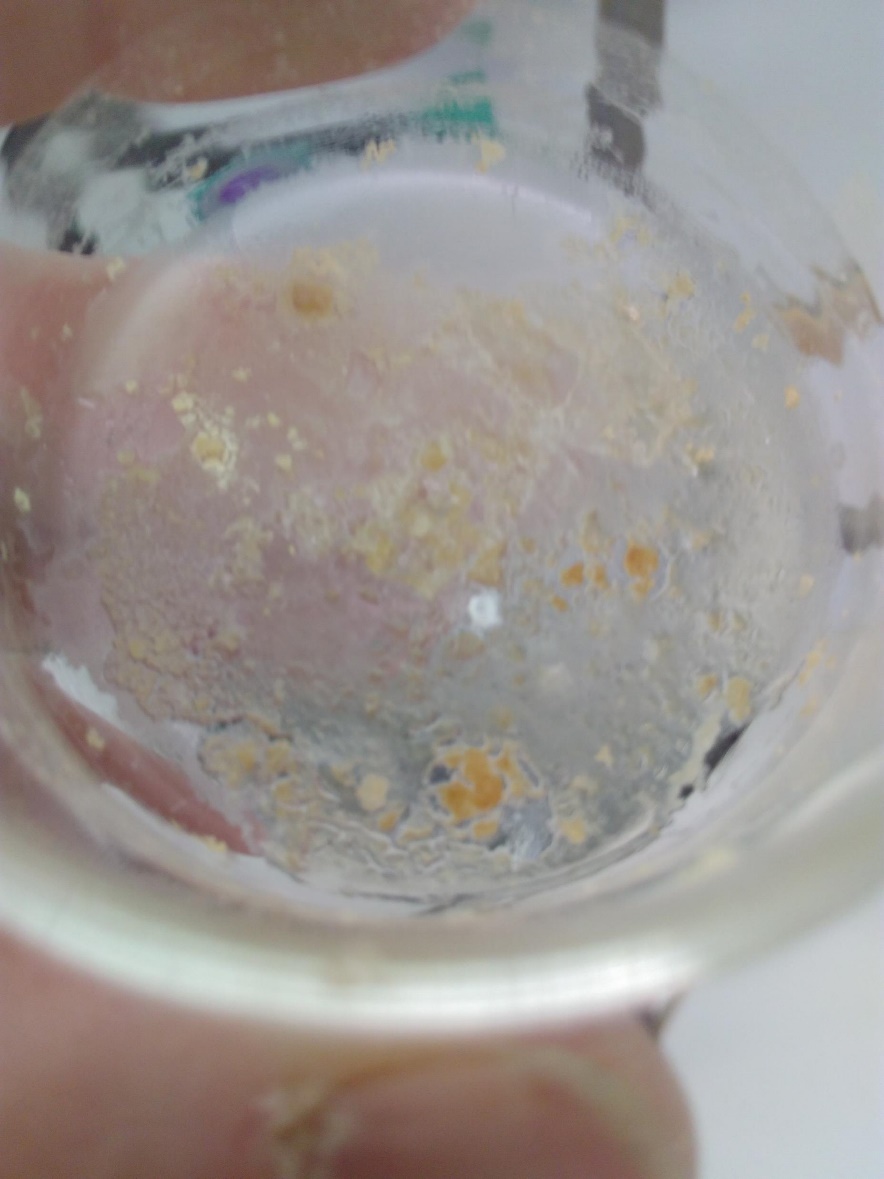 Kloroform tamamen buharlaştığında:







plastik filmi alabilirsiniz.
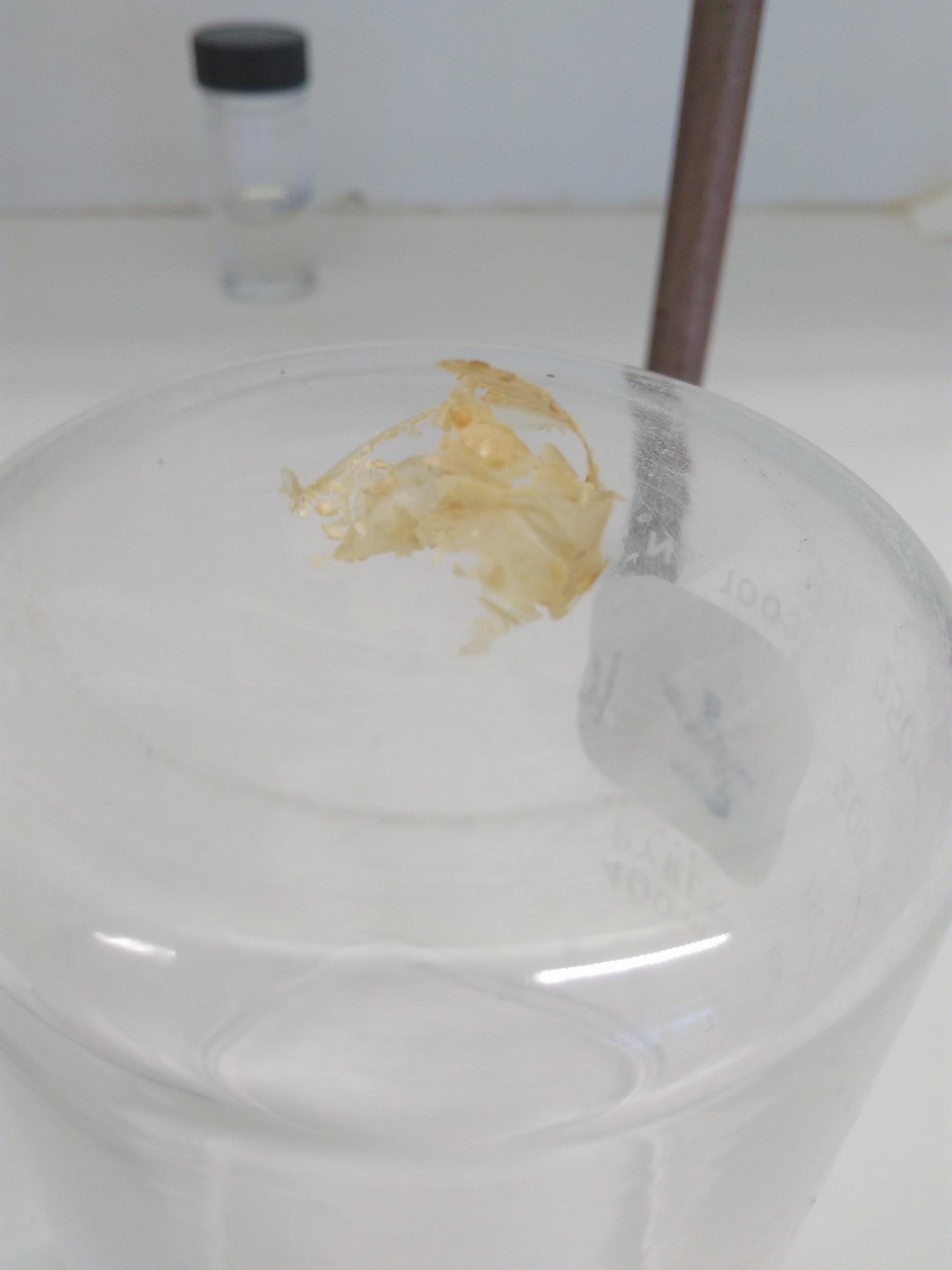 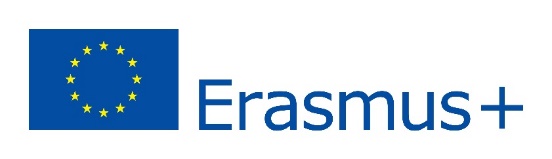 Evreux meeting
14